Statistika
Drs. Danardono, MPH, Ph.D
Rika Fitriani, S.Si, M.Sc.
Arti Statistika
Statistics - Statistika 
Statistic – Statistik (angka, data)
Statistika
Ketidakpastian (uncertainty)
Data dan pengukuran (measurement)
Pengambilan kesimpulan (inference)
[Speaker Notes: Beberapa kata kunci terkait statistika]
Konsep Berpikir Statistik
Teori/Populasi/
Hipotesis/general
Deduksi/
Prediksi
Induksi/
Inferensi
Observasi/Sampel/
Empiris/spesifik
[Speaker Notes: Berpikir secara deduktif dan induktif adalah cara manusia untuk survive. Statistika berawal dari pengamatan atau observasi empiris atau data. Kemudian diambil generalisasi atau inferensi dari data tersebut. Kesimpulan yang diperoleh dapat digunakan untuk prediksi dan pengambilan keputusan. Siklus seperti ini akan berlansung terus dan terjadi pada semua bidang kehidupan. Dalam siklus ini, Statistika lebih berperan dalam proses 
inferensi. Induksi (fungsional), deduksi (struktural).]
Semua menggunakan Statistika
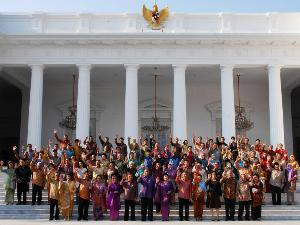 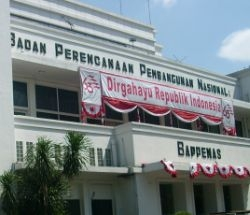 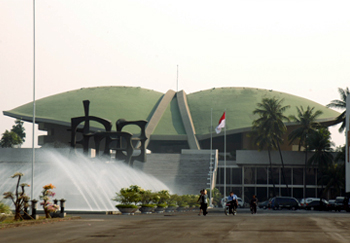 [Speaker Notes: Apalagi di pemerintahan, seharusnya setiap keputusan berdasarkan fakta dan pengalaman empiris]
Semua menggunakan Statistika
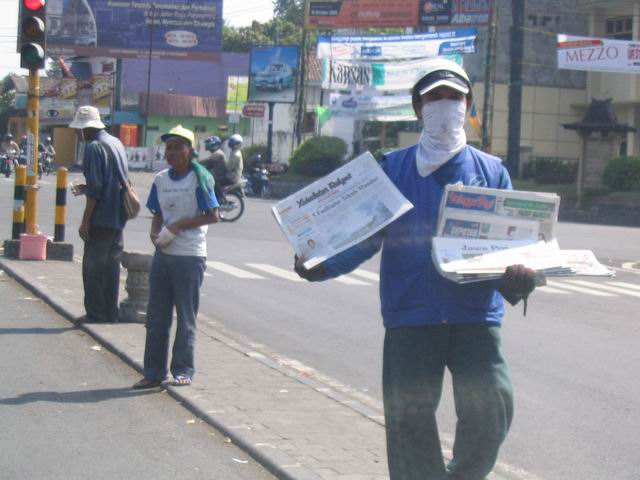 [Speaker Notes: Bahkan penjual koran pun menggunakan statistial thinking. Mereka biasanya menawarkan koran yang tepat diperempatan lampu merah setelah melakukan observasi empiris beberapa kali terhadap calon pembelinya.]
Semua menggunakan Statistika
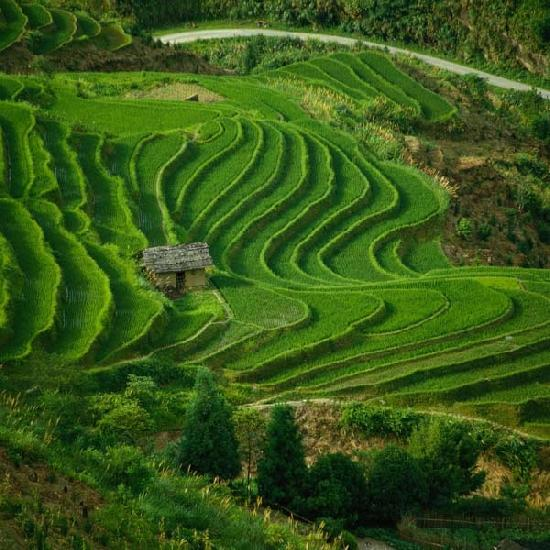 [Speaker Notes: Juga dalam bidang pertanian]
Semua menggunakan Statistika
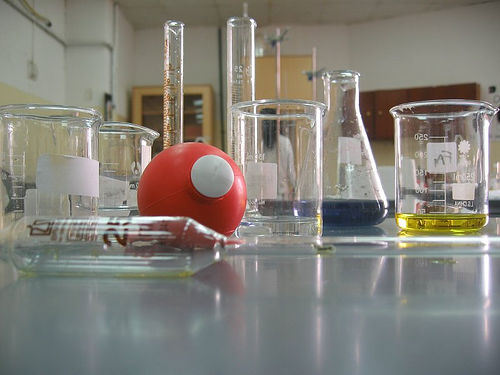 [Speaker Notes: Demikian juga eksperimen kimia. Untuk keperluan industri biasanya diperlukan juga experimental design unutuk mendapatkan hasil yang terbaik.]
Semua menggunakan Statistika
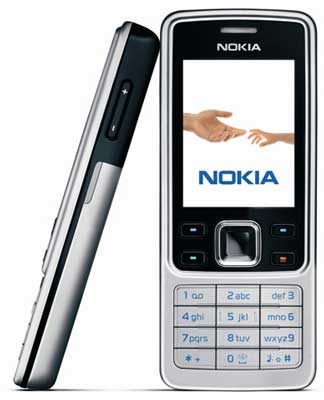 [Speaker Notes: Statistika juga ada di HP yang anda gunakan, mulai dari penggunaannya dalam quality control, riset pemasarannya sampai ke analisis statistik terkait social network.]
Deskripsi Data
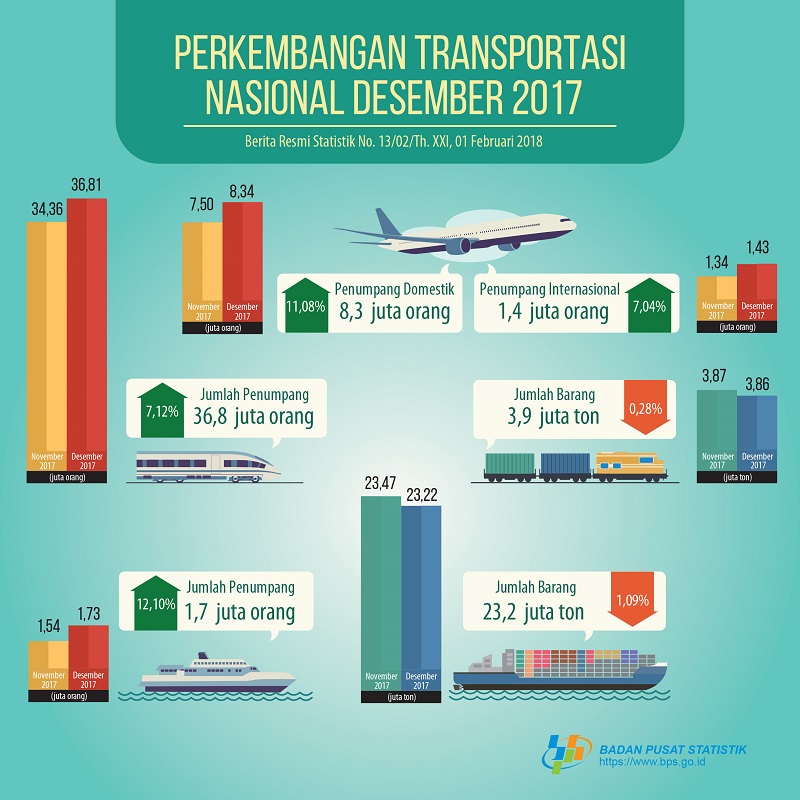